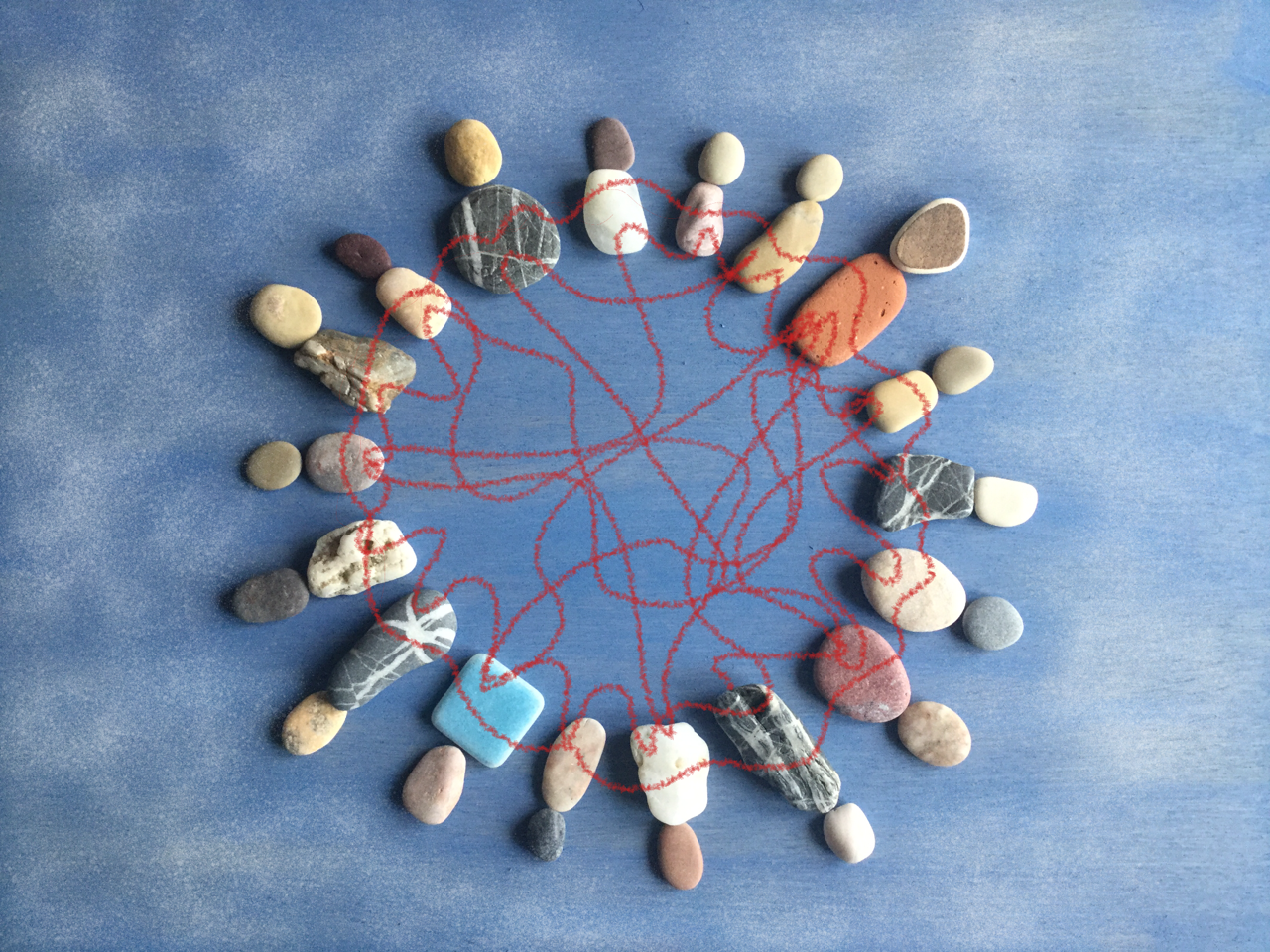 Growing ideas – Creativity in Leadership
Chrissi Nerantzi & Haleh Moravej
Environment
Team
University 
Teaching Academy
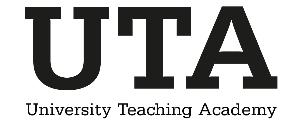 [Speaker Notes: Purpose: To reflect on ourselves us creative leaders and discuss with others leaders how we can adapt more creative strategies to empower our colleagues

Little things can make a big difference. We will immerse ourselves into three activities. We will work individually and in groups to open-up and share. 

Warning: You may feel discomfort, this is normal and part of the creative process.]
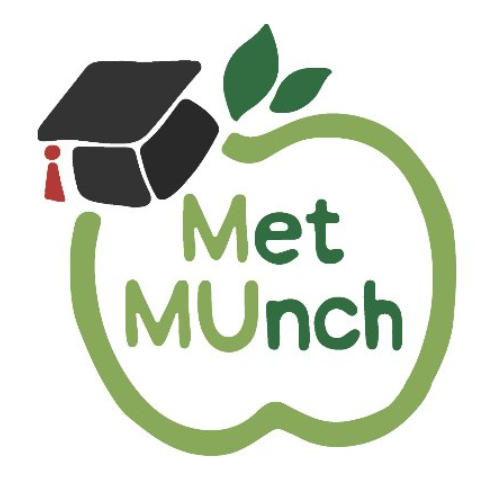 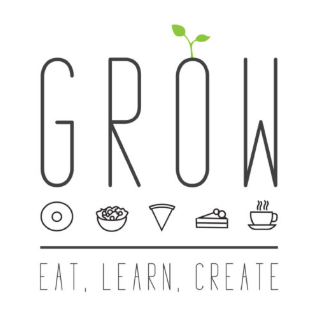 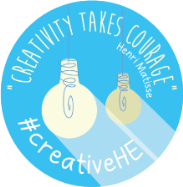 Pick & Share
How do you see creativity in your role as a leader?
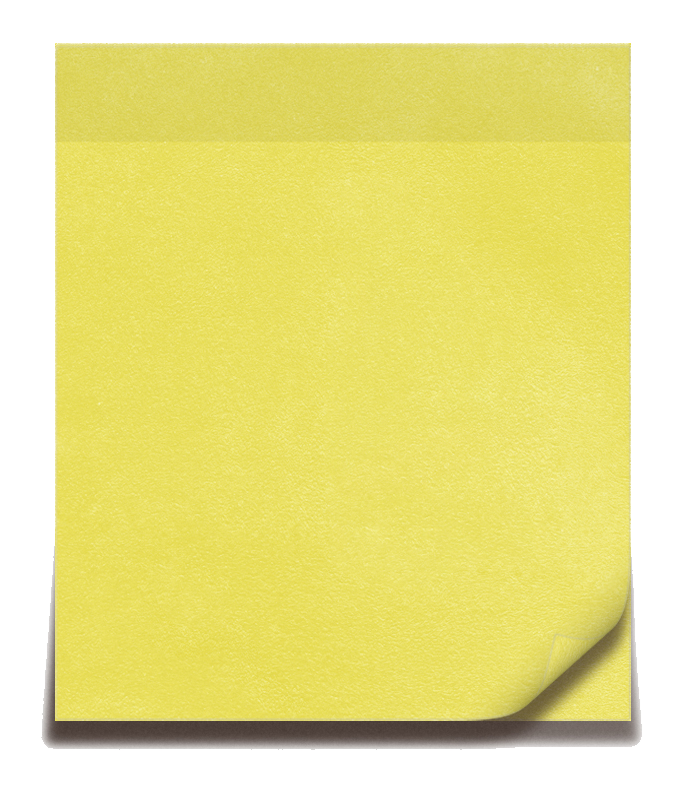 Come up 
with a title
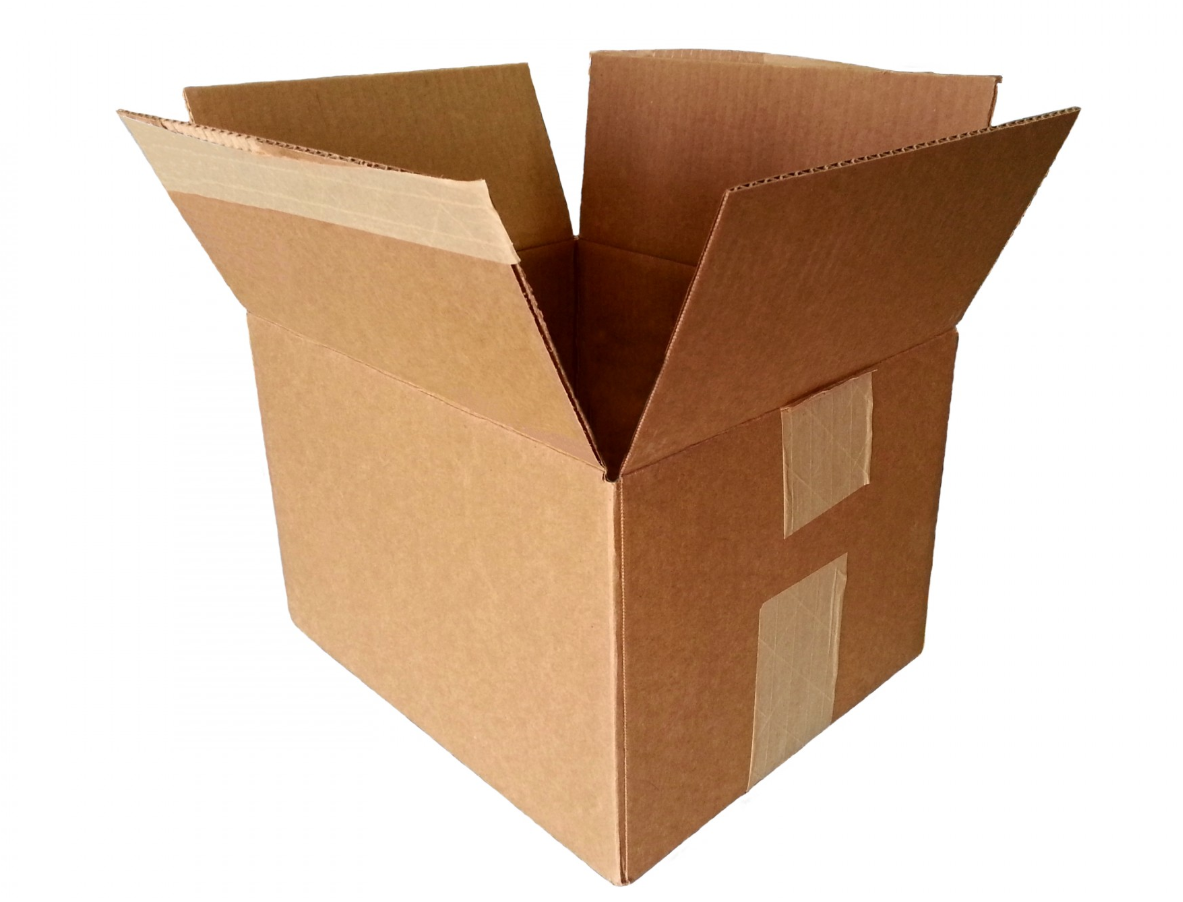 Reflect, Fill & Decorate
What are the challenges and opportunities to be a (more) creative leader?
https://www.pixelsquid.com/png/crumpled-paper-1060359605776815878?image=G15
https://www.publicdomainpictures.net/en/view-image.php?image=81061&picture=carton
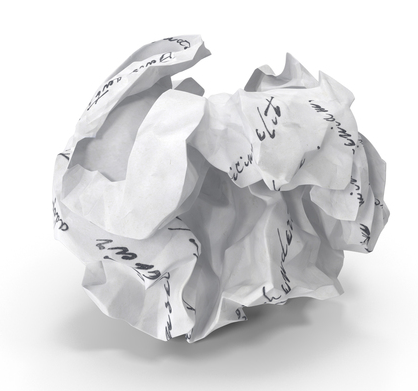 opportunities
challenges
Make & Speed datingWho do you want to be(come) as a creative leader?
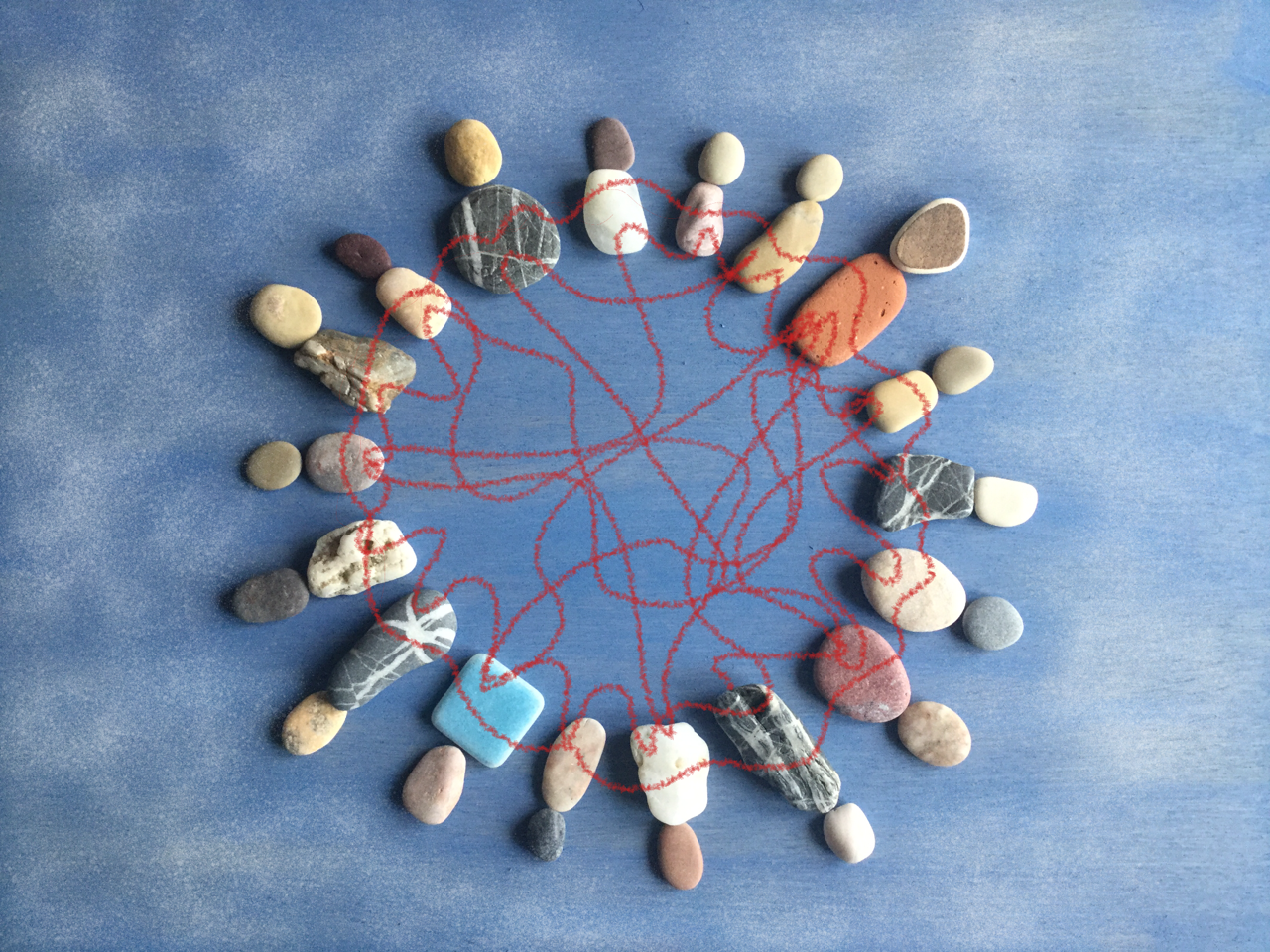 Growing ideas – Creativity in Leadership
Chrissi Nerantzi & Haleh Moravej
Thank you
Growing ideas – Creativity in Leadershipusing P(hotos) – B(oxes) – L(ego)
Chrissi Nerantzi and Haleh Moravej
Purpose: To reflect on ourselves us creative leaders and discuss with others leaders how we can adapt more creative strategies to empower our colleagues

Little things can make a big difference. We will immerse ourselves into three activities. We will work individually and in groups to open-up and share. 

Warning: You may feel discomfort, this is normal and part of the creative process.
[Speaker Notes: Summary: Join us for this interactive playshop to feel energised! Immerse yourself into creative explorations, that will generate new insights and trigger novel ideas to transform your practice and promote openness, sharing and collaboration within your teams and in your role as a leader. Develop strategies to celebrate diversity, nurture and grow a culture of creativity and innovation within your teams that is empowering and will bring about positive change.]
Beginning (C) >>> Photos >>>What does creativity mean to you as a leader? (individual)
Use photo flashcards, spread on the  floor, ask colleagues to pick one, sticky note to explain it

Create a gallery with photos and sticky notes
Middle (H) >>> BOX (big in groups)
Colleagues are split into 4 groups
They discuss challenges and opportunities to be a creative leader. 

Then add their collective thoughts to the big box.
Outside: Opportunities
Inside: Challenges
Facilitators quickly summarise responses.
[Speaker Notes: We also need markers]
Middle (H) >>> BOXES (small groups)
Colleagues get a small  box each
Inside: what are your challenges to be a creative leader:
Outside: What opportunities are there? Add them outside the box
Discuss in groups of 4-5

Big box: add commitment to change. One idea from everybody (use same box for all 3 workshops)
[Speaker Notes: We also need markers]
End (C + H) >>> LEGO: Who do you want to be as a creative leader? (pairs)
Create a mini model of… using LEGO
Speed dating, share with at least 2 colleagues
Hand out freezer bags to take away
Share creativity manifesto
As colleagues are leaving, A4 sheet of paper
(Parkin, 2019, online)
[Speaker Notes: https://www.advance-he.ac.uk/news-and-views/Introducing-the-Rainbow-Model-of-Creative-Leadership]